Бианки   Виталий
Валентинович
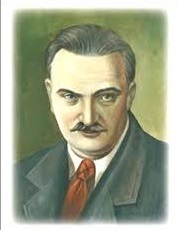 За свою жизнь В.В.Бианки написал
  более  300 рассказов,  сказок,  повестей.
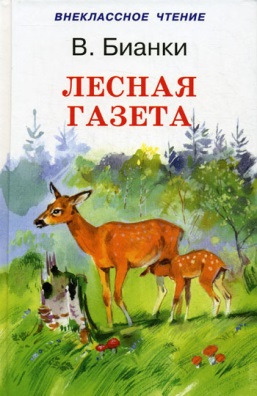 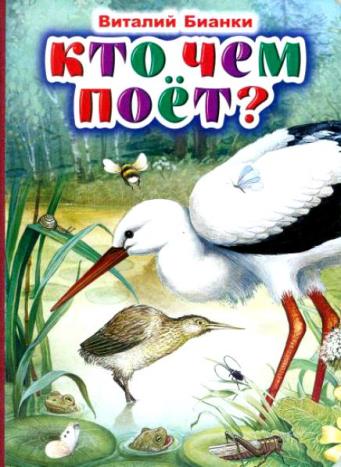 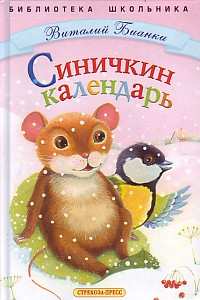 Вместо шубки лишь иголки.Не страшны ему и волки.Колкий шар, не видно ножек,Звать его конечно...
Ёж - спаситель
Словарная  работа
За-фу-фу-кал
засеменил
Побежал, быстро перебирая ногами, делая мелкие шаги.
гадюка
зигзаг
раздвоенный  язык
гадюка  вскинулась
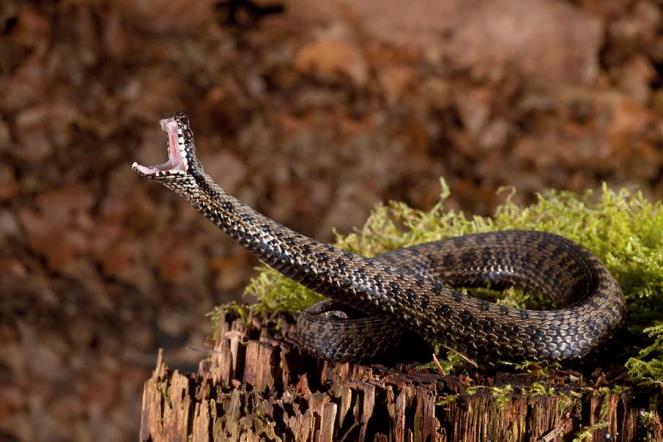 пригорок
кочки
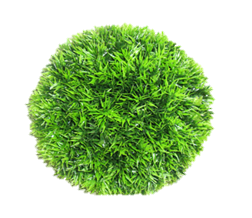 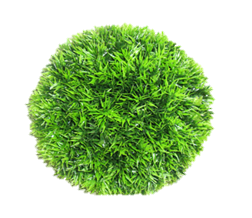 руки-ноги  отнялись
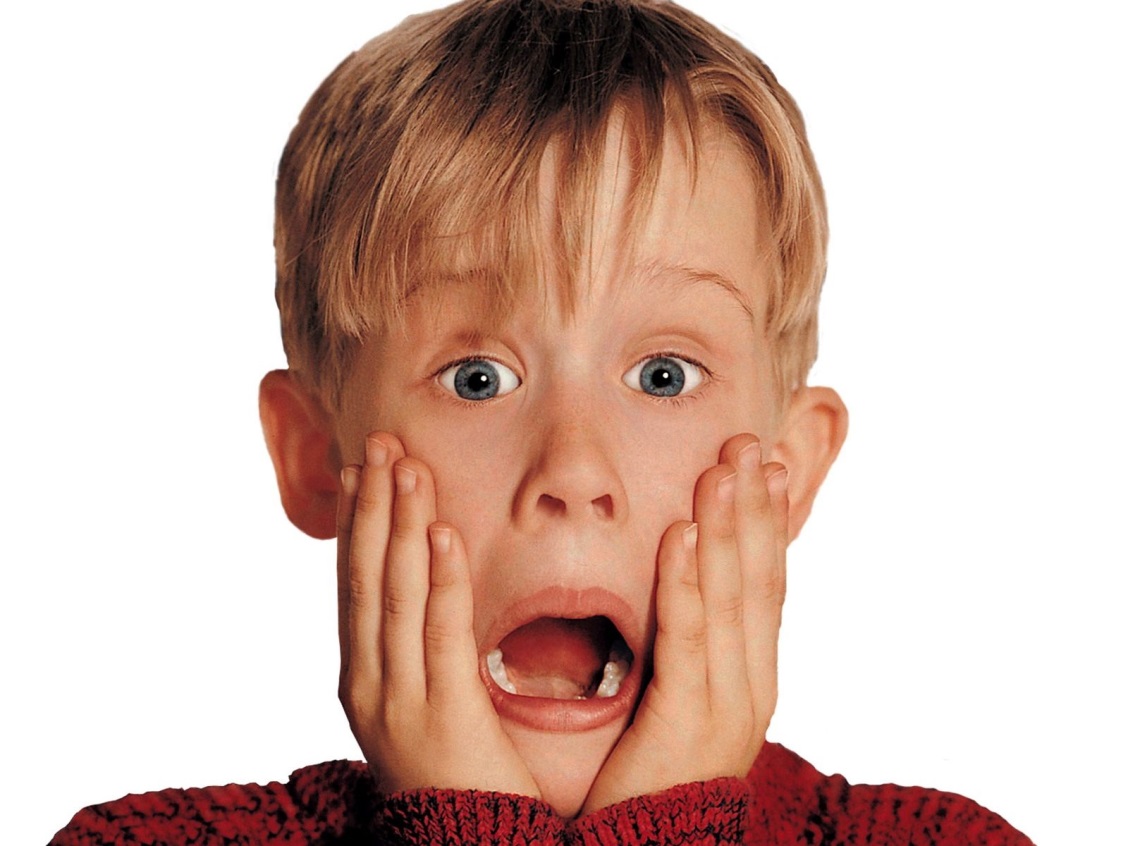 как  плетью  ударила
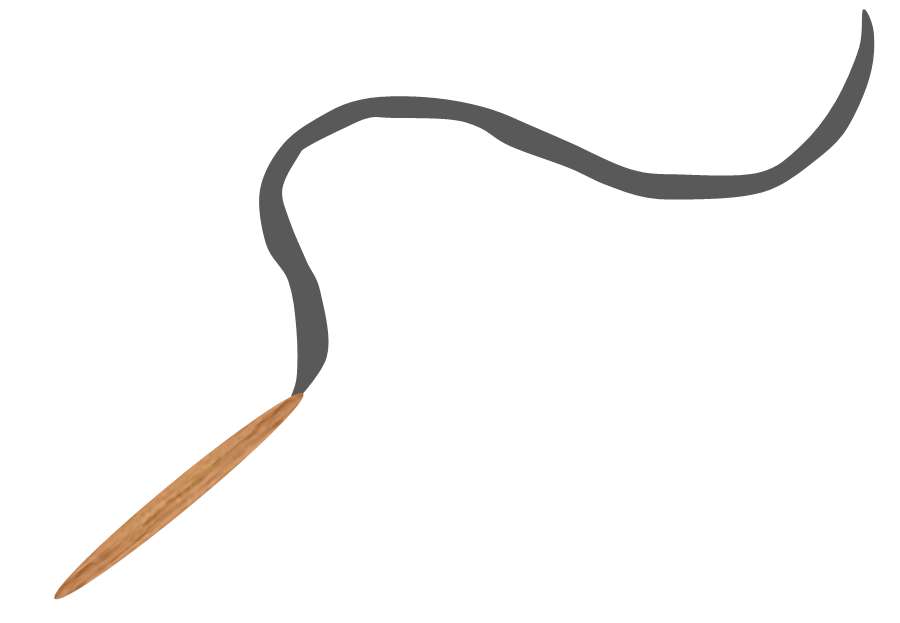 Ёж - спаситель
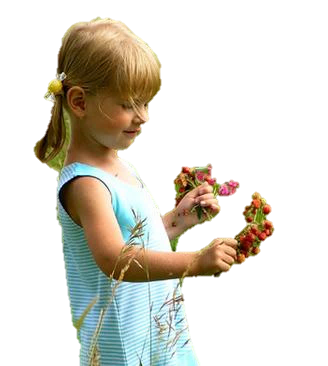 сорвавшисьопомниласьпоскользнулась вскрикнула